Writing Syllabi that Promote and Embrace Diversity and Inclusion Part 1/b
Subtitle
Writing  an inclusive syllabus needs multi-considerations
Some of the things to be included in the syllabus
Instructor Introduction,
and contact information are provided
Textbook, OER-s  materials, video -resources ,etc. are given
The Information about the Instructor, Course name and materials, and office hours are provided
.
The course learning objectives are clearly stated
Prerequisites for the course & students’ pre-knowledge and skills are included
Name and description of course are clearly written
Office hours, email & Communication rules are complete
Major information
Some of the things to be included in the syllabus
Providing a list of variety of technology items that are required,
Technology, Online learning management system(s), Assignments and assessments systems outline
The assessments used are suited to the level of the course
.
Learners can track their learning progress
Providing the course site links, (blackboard, Open Lab)
The course grading policy is stated clearly at the beginning of the course.
Providing the LMS site for assignments& assessments
Tech & LMS & Assignments
Some of the things to be included in the syllabus
Requirements for learner interaction and participation  are clearly stated.
The instructional materials represent up-to-date theory and practice
The ways of organizing the course and major activities and assessments 
(Routines)
A variety of instructional materials is used in the course
Instructor’s plan and organizing for interacting with learners is clear and easy to follow
The learning activities are aligned with learning objectives
Learning activities provide opportunities  that support active learning
Major organizational items
Some of the things to be considered in the syllabus
Using interactive & exploratory activities that enhance engagement in learning
Use variety of assessments. Giving choices that supports different types of learners
Set explicit Measurable goals that support learning for every student despite the background, race, gender, socio-economic status, etc.
.
Using methods and pedagogies that support diverse audience.
Scaffolding the challenging tasks, giving feedback and support to students in need is consistent
Course Materials and resources are carefully selected and managed
Major organizational items
Pacing the course material in Modules, weeks, ..is well enhanced
Some of the things to be considered in the syllabus
Using interactive & exploratory activities that enhance engagement in learning
Use variety of assessments. Giving choices that supports different types of learners
Set explicit Measurable goals that support learning for every student despite the background, race, gender, socio-economic status, etc.
.
Using methods and pedagogies that support diverse audience.
Scaffolding the challenging tasks, giving feedback and support to students in need is consistent
Course Materials and resources are carefully selected and managed
Major organizational items
Pacing the course material in Modules, weeks, ..is well enhanced
Some of the things to be considered in the syllabus
Using interactive & exploratory activities that enhance engagement in learning
Use variety of assessments. Giving choices that supports different types of learners
Set explicit Measurable goals that support learning for every student despite the background, race, gender, socio-economic status, etc.
.
Using methods and pedagogies that support diverse audience.
Scaffolding the challenging tasks, giving feedback and support to students in need is consistent
Course Materials and resources are carefully selected and managed
Major organizational items
Pacing the course material in Modules, weeks, ..is well enhanced
Interact and share
Key Takeaways
Because we always evolve in creating new better course resources and explore new ways of effective teaching, we as a faculty should always reserve the right to make valuable changes. Those changes should be explained to student and department.
Syllabus are always subject of change to make it better and more functional for the course and the audience
Syllabus is a document that the Faculty and students use throughout the course as main guidance to refer to. That is the reason why it is important that we reciprocate feedback and ideas about what works best.
Syllabus should be well structured and helpful for students and faculty
Writing syllabus that are inclusive and well – designed is crucial for a course. Making every student feel belonging in the course and respected impacts their learning.  Considering various factors that impact the new generation’s learning is a key factor to creating great syllabus
Writing effective syllabus is a key to success
10
References and the project Site on City Tech Open Lab
https://openlab.citytech.cuny.edu/mingla-writing-syllabus/
https://openlab.citytech.cuny.edu/mingla-writing-syllabus/files/2021/02/Teaching-Online-A-Practical-Guide-_-Ch-5-_-Selection.pdf
https://openlab.citytech.cuny.edu/mingla-writing-syllabus/files/2021/02/StandardsfromtheQMHigherEducationRubric.pdf
https://www.ncbi.nlm.nih.gov/pmc/articles/PMC1885909/
My email: lmingla@citytech.cuny.edu  Tweeter: @LucieMingla
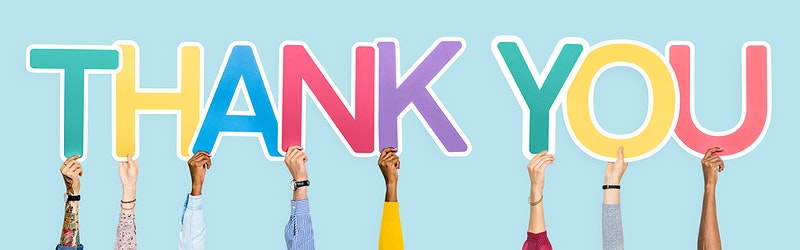